Dynamic Programming

Job Scheduling
Knapsack
Fibonacci
Stair Climbing
CSE 3318 – Algorithms and Data Structures
University of Texas at Arlington

Alexandra Stefan
(Includes images, formulas and examples from CLRS, Dr. Bob Weems, wikipedia)
3/28/2024
1
Steps for iterative (bottom up) solution
Identify trivial problems 
typically where the size is 0
Look at the last step/choice in an optimal solution:
Assuming an optimal solution, what is the last action in completing it?
Are there more than one options for that last action?
If you consider each action, what is the smaller problem that you would combine with that last action?
Assume that you have the optimal answer to that smaller problem.
Generate all these solutions
Compute the value (gain or cost) for each of these solutions. 
Keep the optimal one (max or min based on problem)
Make a 1D or 2D array and start feeling in answers from smallest to largest problems.
Other types of solutions:
Brute force solution 
Recursive solution (most likely exponential and inefficient)
Memoized solution
2
The 0-1 Knapsack Problem
Problem: 
A thief breaks into a store.
The maximum total weight that he can carry is W.
There are N items at the store. 
Each item has a value vi and a weight wi.
There is only one of each item.
What is the maximum total value that he can take without exceeding capacity W?
What items should he pick  to obtain this maximum value?
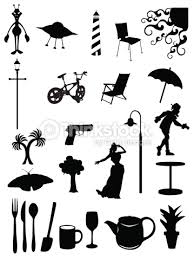 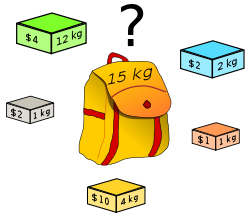 Image from Wikipedia: 
https://en.wikipedia.org/wiki/Knapsack_problem
Problem variations based number of items:
Unlimited amounts – Unbounded Knapsack
Limited amounts     – Bounded Knapsack
What is a smaller problem?

What problem is trivial?
3
Brute force approach
See problem presented in table.

What are all possible combinations? 

How many combinations are there in total?

What do I want to avoid?

Does the order in which I make my choices matter?
4
[Speaker Notes: Have just one problem for 1 item {A}, not 4 problems (one problem for each  item: {A}, {B}, {C}, {D})
Have 1 problem for 2 items: {A,B}, not all pairs  ({A,B}, {A,C}, {A,D}, {B,C},{B,D},{C,D})
4. Does it way more to pick A first and then B than B first and then A? No. So the order does not matter. Just chose one: A,B,C,D]
Developing the solution
Find stepping stones toward a solution
what do I make choices on? ____________
does their order matter?  ______________
Trivial, smallest problem(s):    (think 0)
_______________________
_____________________
What is my last choice? __________________
Write the answer for the original problem in terms of smaller problems
     _________________________________________
(Check that this is not a brute-force approach) 
Formulate problem description
     __________________________________________
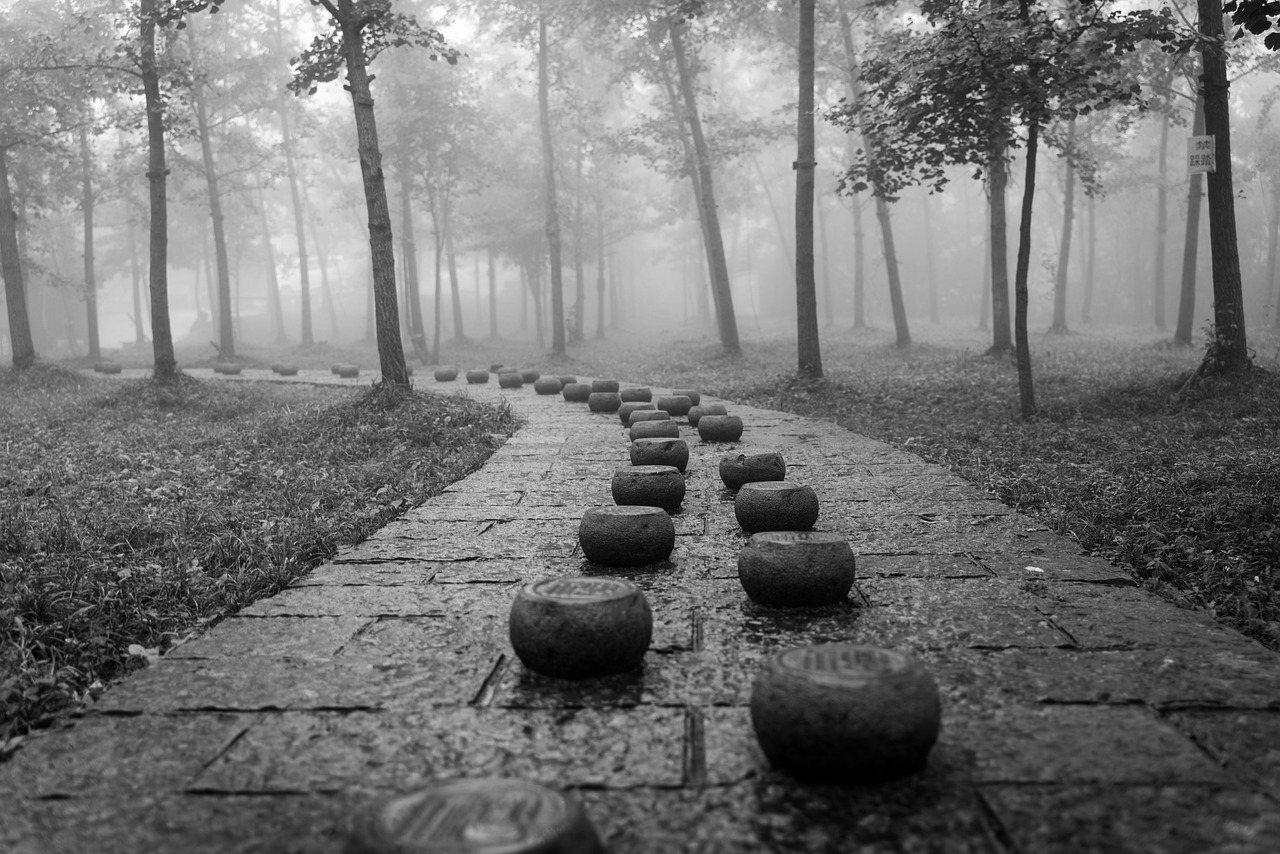 5
Worksheet:  0-1 Knapsack Example 1
Let Knap(n,{….},W)-Knapsack pb for n items, and max capacity W
E.g.   
Knap(n=4,{A,B,C,D},W=8)

Smaller problems:
__________________________ 
__________________________ 
__________________________ 
__________________________ 
__________________________ 
__________________________
Knap(n=4,{A,B,C,D},W=8)
What choices do we have? (especially related to consecutive problems in size)

For one item  :
                          

E.g. for item D:
                           

sol is

E.g. for choice at item D sol is
Meaning of 
cell at [0][5] = _________________________

cell at [3][0] = _________________________

cell at [4][8] = _________________________

cell at [3][8] = _________________________

cell at [3][7] = _________________________
6
[Speaker Notes: Smaller problems: a) by W and b) by number of items. To make independent subproblems: order items: A,B,C,D . Now subproblems: {}, {A},{A,B},{A,B,C} ,{A,B,C,D}
By ordering items we will not worry (will not need to generate) about combinations (e.g. A,B,C /  A,B,D  / B,C,D )]
Worksheet:  0-1 Knapsack Example 1
Let Knap(n,{….},W)-Knapsack pb for n items, and max capacity W
E.g.   
Knap(n=4,{A,B,C,D},W=8)

Smaller problems:
__________________________ 
__________________________ 
__________________________ 
__________________________ 
__________________________ 
__________________________
Knap(n=4,{A,B,C,D},W=8)
What choices do we have? (especially related to consecutive problems in size)

For one item  :
                          

E.g. for item D:
                           

sol is

E.g. for choice at item D sol is
Meaning of 
cell at [0][5] = _________________________

cell at [3][0] = _________________________

cell at [4][8] = _________________________

cell at [3][8] = _________________________

cell at [3][7] = _________________________
7
[Speaker Notes: Smaller problems: a) by W and b) by number of items. To make independent subproblems: order items: A,B,C,D . Now subproblems: {}, {A},{A,B},{A,B,C} ,{A,B,C,D}
By ordering items we will not worry (will not need to generate) about combinations (e.g. A,B,C /  A,B,D  / B,C,D )]
Worksheet:  0-1 Knapsack Example 1
Let Knap(n,{….},W)-Knapsack pb for n items, and max capacity W
E.g.   
Knap(n=4,{A,B,C,D},W=8)

Smaller problems:
_Knap (n=4,{A,B,C,D}, W=7)___ 
_Knap (n=4,{A,B,C,D}, W=6)___ 
_Knap (n=4,{A,B,C,D}, W=0)___ 
_Knap (n=3,{A,B,C},     W=8)___ 
_Knap (n=2,{A,B},        W=8)___ 
_Knap (n=0,{ },             W=8)___ 

Note that we use the same order for the items: A,B,C,D.
=> for n=3 only {A,B,C} (no {A,B,D})
Knap(n=4,{A,B,C,D},W=8)
What choices do we have? (especially related to consecutive problems in size)

For one item  :    - do not take it
                              - take it 

E.g. for item D:    - do not take D
                               - take D 

sol is max of solutions for each choice

E.g. for choice at item D sol is max of: 
- Knap(n=3,{A,B,C},W=8)                          (do not take D)                     
- value(D)+Knap(n=3,{A,B,C},W=8-weight(D))  (take D
                                                                                              if it fits)
Meaning of 
cell at [0][5] = Sol for Knap(n=0,{},            W=5)

cell at [3][0] = Sol for Knap(n=3,{A,B,C},   W=0)

cell at [4][8] = Sol for Knap(n=4,{A,B,C,D},W=8)

cell at [3][8] = Sol for Knap(n=3,{A,B,C},   W=8)

cell at [3][7] = Sol for Knap(n=3,{A,B,C},   W=7)
8
[Speaker Notes: Smaller problems: a) by W and b) by number of items. To make independent subproblems: order items: A,B,C,D . Now subproblems: {}, {A},{A,B},{A,B,C} ,{A,B,C,D}
By ordering items we will not worry (will not need to generate) about combinations (e.g. A,B,C /  A,B,D  / B,C,D )]
Worksheet:  0-1 Knapsack Example 1
Take out paper and draw the table below: 5 rows, 9 columns
rows = number of items+1
columns = W+1
9
Worksheet:  0-1 Knapsack Example 1
Fill in the table. After that, write the solution formula.
10
Worksheet:  0-1 Knapsack Example 1 - Answers
sol[i][k] – optimal solution for 0-1 Knapsack of max capacity k with only the first i items, 1,2,…,i,.

At row (i-1) we have optimal solutions WITHOUT item i.
Value using first i items: 
sol[i] [k] = max{sol[i-1] [k] ,  sol[i-1] [ k – w[i]] + v[i]}
Where is the final answer to the original problem?  ________
What items  give that money?  _________________
11
Worksheet:  0-1 Knapsack Example 1 - Backtrace
sol[i][k] – optimal solution for 0-1 Knapsack of max capacity k with only the first i items, 1,2,…,i,.

At row (i-1) we have optimal solutions WITHOUT item i.
Value using first i items: 
sol[i] [k] = max{sol[i-1] [k] ,  sol[i-1] [ k – w[i]] + v[i]}
Backtrace:
choice[4][8] -> * -> D
     row--, column = 8-weight(D)
choice[3][7] ->    ->
     row--, 
choice[2][7] -> * -> B
     row--, column = 7-weight(B)
choice[1][4] -> * -> A
     row--, column = 4-weight(A)
choice[0][0] stop 
     (either row or column is 0)
Where is the final answer to the original problem?    11  
What items  give that money? Backtrace from cell[4][8] gives:  A,B,D
12
Redo this problem with order: A,B,D,C
13
Worksheet:  0-1 Knapsack Example 2
14
Final answer: _____ Items that give this value: ___________________
Answer:  0-1 Knapsack –Example 2
sol[i][k] – optimal solution for 0-1 Knapsack of max capacity k with only the first i items, 1,2,…,i,.

At row (i-1) we have optimal solutions WITHOUT item i.
Value using first i items: 
sol[i] [k] = max{sol[i-1] [k] ,  sol[i-1] [ k – w[i]] + v[i]}
E.g.:  Solution using first 3 items(A,B,C) for max capacity 15: sol[3] [15] = max{sol[2] [8], sol[2] [15 - 7] +11} = max{ 10,  10+11 } = 21
10
10+11
15
Final answer: _____ Items that give this value: ___________________
Iterative Solution for  0-1 Knapsack
/* Assume arrays v and w store the item info starting at index 1: 
first item has value v[1] and weight w[1]   */

int knapsack01(int W, int n, int * v, int * w){
   int sol[n+1][W+1]; 
   for(k=0; k<=W; k++) { sol[0][k] = 0;}
   for(i=1; i<=n; i++) {
      for(k=0;k<=W;k++) {
      sol[i][k] = sol[i-1][k]; // solution without item i
	   if (k>w[i]) {	
          with_i = v[i]+sol[i-1][k-w[i]];
	       if (sol[i][k] < with_i) {   // better choice
              sol[i][k] = with_i;      // keep it
          }
      }
   }// for k
}// for i  
return sol[n][W];
}    // Time: Θ(nW)      Space: Θ(nW)       pseudo polynomial in W  
             // need Θ(n) bits to store n items (values and weights) , but only log_2(W) bits to store W
16
[Speaker Notes: // Time complexity:………Θ(W*n)……………………   Space complexity:………………Θ(W*n)………………………]
Improving memory usage: Θ( W )
Optimize the memory usage: store only smaller problems that are needed.
Store either 2 rows or 2 columns
the choices cannot be recovered anymore (i.e. cannot recover what items to pick to achieve the computed optimal value).
if you need to recover the items, you cannot save space. Youmust use nW space (for the table with yes/no, * no *)


Space complexity:   Θ( W )


Practice:
Can you implement this solution?
Θ(W)
17
Hint for DP problems
For a DP problem you can typically write a MATH function that gives the solution for problem of size N in terms of smaller problems.
It is straightforward to go from this math function to code:
Iterative: The math function  ‘maps’ to the sol array
Recursive: The math function ‘maps’ to recursive calls
Typically the math function will be a
Min/max (over itself applied to smaller N)
Sum (over itself applied to smaller N)
18
Weighted Interval Scheduling(Job Scheduling)
19
Weighted Interval Scheduling(a.k.a. Job Scheduling)
E.g.:
(start, end,  value)
(6,   8,  $2)
(2,   5,  $6)
(3, 11,  $5)
(5,   6,  $3)
(1,   4,  $5) 
(4,   7,  $2)
Problem: 
Given n jobs where each job has a start time, finish time and value, (sj,fj,vj) select a subset of them that do not overlap and give the largest total value.
20
Weighted Interval Scheduling(a.k.a. Job Scheduling)
JobId (start, end,  value, p(j))
0  ( 
1  (
2  (
3  (
4  (
5  (
6  (
JobId (start, end,  value)
0  ( 
1  (  
2  ( 
3  ( 
4  ( 
5  ( 
6  (
E.g.:
(start, end,  value)
(6,   8,  $2)
(2,   5,  $6)
(3, 11,  $5)
(5,   6,  $3)
(1,   4,  $5) 
(4,   7,  $2)
p(j) - last job prior to j, that does not overlap with j
Add job 0
Sort by finish time
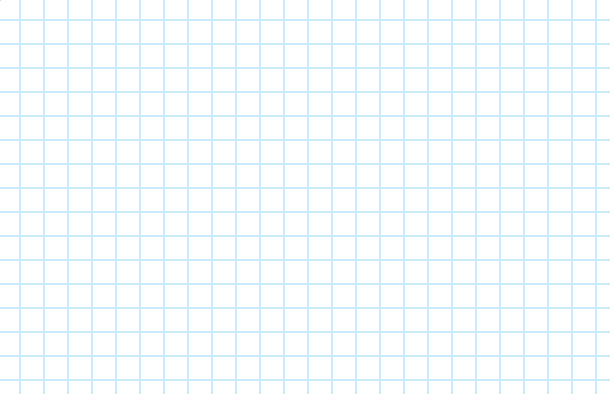 Preprocessing: 
Add job 0 : (0,0,0)
Sort jobs by finish time (increasing). 
For each job j, compute p(j), the last job prior to j,  that does not overlap with j.
p(4) is _ (last job that does not overlap with job 4)
p(5) is _
21
Weighted Interval Scheduling(a.k.a. Job Scheduling)
JobId (start, end,  value)
0  ( 0,   0,  $0 )
1  ( 1,   4,  $5 ) 
2  ( 2,   5,  $6 )
3  ( 5,   6,  $3 )
4  ( 4,   7,  $2 )
5  ( 6,   8,  $2 )
6  ( 3, 11,  $5 )
JobId (start, end,  value, p(j))
0  (0,   0,  $0,       ) 
1  (1,   4,  $5,       ) 
2  (2,   5,  $6,       )
3  (5,   6,  $3,       )
4  (4,   7,  $2,       )
5  (6,   8,  $2,       )
6  (3, 11,  $5,       )
E.g.:
(start, end,  value)
(6,   8,  $2)
(2,   5,  $6)
(3, 11,  $5)
(5,   6,  $3)
(1,   4,  $5) 
(4,   7,  $2)
p(j) - last job prior to j, that does not overlap with j
Add job 0
Sort by finish time
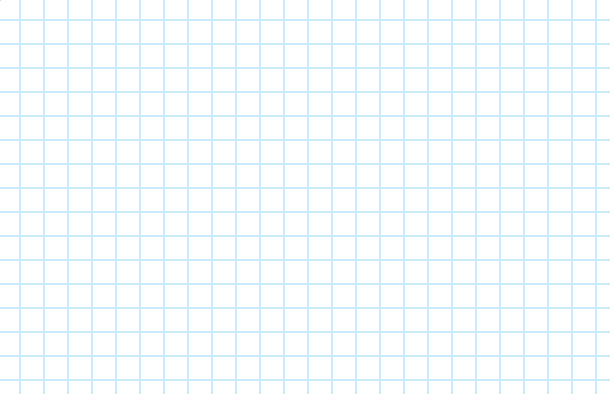 Preprocessing: 
Sort jobs by finish time (increasing). 
For each job j, compute p(j), the last job prior to j,  that does not overlap with j.
p(4) is 1 (last job that does not overlap with job 4)
p(5) is 3
22
Weighted Interval Scheduling(a.k.a. Job Scheduling)
JobId (start, end,  value)
0  ( 0,   0,  $0 )
1  ( 1,   4,  $5 ) 
2  ( 2,   5,  $6 )
3  ( 5,   6,  $3 )
4  ( 4,   7,  $2 )
5  ( 6,   8,  $2 )
6  ( 3, 11,  $5 )
JobId (start, end,  value, p(j))
0  (0,   0,  $0,  -1   ) 
1  (1,   4,  $5,   0   ) 
2  (2,   5,  $6,   0   )
3  (5,   6,  $3,   2   )
4  (4,   7,  $2,   1   )
5  (6,   8,  $2,   3   )
6  (3, 11,  $5,   0   )
E.g.:
(start, end,  value)
(6,   8,  $2)
(2,   5,  $6)
(3, 11,  $5)
(5,   6,  $3)
(1,   4,  $5) 
(4,   7,  $2)
p(j) - last job prior to j, that does not overlap with j
Add job 0
Sort by finish time
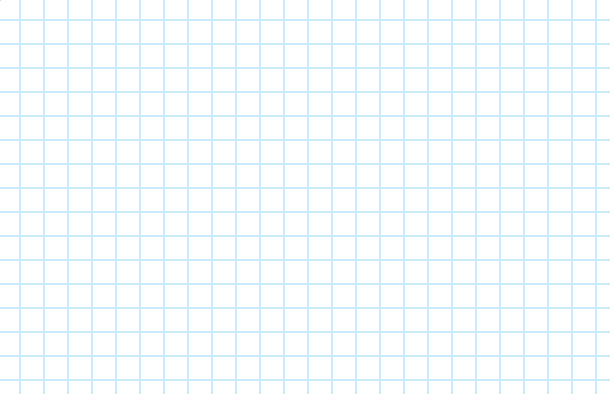 1
3
5
7
10
2
4
6
8
9
11
5
Preprocessing: 
Sort jobs by finish time (increasing). 
For each job j, compute p(j), the last job prior to j,  that does not overlap with j.
p(4) is 1 (last job that does not overlap with job 4)
p(5) is 3
6
3
2
2
6
23
Weighted Interval Scheduling(a.k.a. Job Scheduling)
Problem:
Given n jobs where each job has a start time, finish time and value, (sj,fj,vj) select a subset of them that do not overlap and give the largest total value.
Preprocessing:
Sort jobs in increasing order of their finish time. –already done here
For each job ,j, compute the last job prior to j, p(j), that does not overlap with j.
TC: O(nlgn) (nlgn sorting and binary search for finding p(j) )
24
(s,    f,   $)
(1,   4,  $5) 
(2,   5,  $6)
(5,   6,  $3)
(4,   7,  $2)
(6,   8,  $2)
(3, 11,  $5)
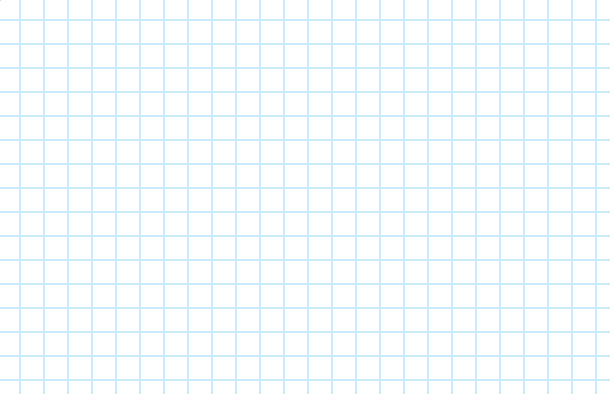 1
3
5
7
10
2
4
6
8
9
11
5
6
3
2
2
6
25
Time complexity: ________    (without preprocessing)
                               ________    (with       preprocessing)
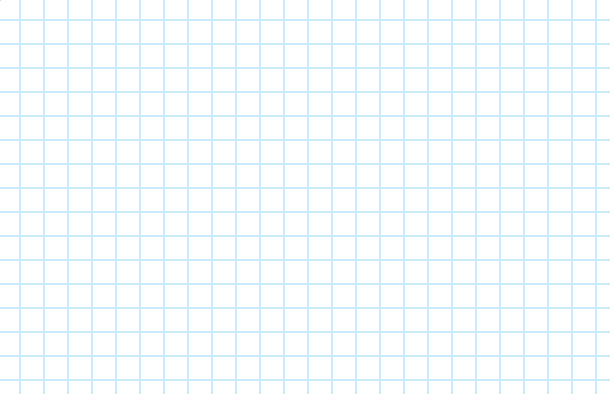 1
3
5
7
10
2
4
6
8
9
11
5
6
3
2
2
6
26
Optimal value: ___, jobs picked to get this value: ______
Time complexity: ________    (without preprocessing)
                               ________    (with       preprocessing)
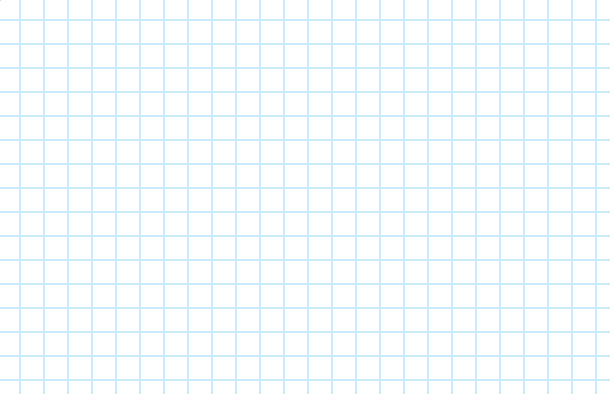 1
3
5
7
10
2
4
6
8
9
11
5
6
3
2
2
6
27
Optimal value: ___, jobs picked to get this value: ______
After preprocessing 
(sorted by END time):
JobId (start, end,  value, p(j))
1  (1,   4,  $5,  _0_ ) 
2  (2,   5,  $6,  _0_ )
3  (5,   6,  $3,  _2_ )
4  (4,   7,  $2,  _1_ )
5  (6,   8,  $2,  _3_ )
6  (3, 11,  $5,  _0_ )
Time complexity: O(n)    (if data is preprocessed)
                               O(nlgn) (if jobs need to be sorted first and nlgn sorting algorithm  and nlgn for p(j) binary search for finding p(i) )
28
Optimal value: 11, jobs picked to get this value: 2,3,5
Another example
Notations conventions:
Jobs are already sorted by end time (no preprocessing needed)
Horizontal alignment is based on time.  In this example, only consecutive jobs overlap, (e.g. jobs 1 and 3 do not overlap).
duration
E.g.:
(Job, start, end,  value)
(1,    3pm,  5pm, 2$) 
(2,    4pm,  6pm, 3$)
(3,    5pm,  7pm, 2$)
(4,    6pm,  8pm, 4$)
(5,    7pm,  9pm, 2$)
Job (ID)
Job value
2
1
3
2
2
3
4
4
2
5
29
Time complexity (excluding the preprocessing part): O(     )
Recovering the Solution
Example showing that when computing the optimal gain, we cannot decide which jobs will be part of the solution and which will not. We can only recover the jobs picked AFTER we computed the optimum gain and by going from end to start.
2
1
3
2
2
3
4
4
2
5
30
Time complexity (excluding the preprocessing part):   O(     )
Bottom-up (BEST)
The program will create an populate an array, sol, corresponding to the sol function from the math definition.
// Bottom-up (the most efficient solution)
int js_iter(int* v, int*p, int n){
   int j, with_j, without_j;
   int sol[n+1];  
   // optionally, may initialize it to -1 for safety  
   sol[0] = 0; 
   for(j = 1; j <= n; j++){
      with_j = v[j] + sol[p[j]];
      without_j = sol[j-1];
      if ( with_j >= without_j)
         sol[j] = with_j;
      else
	sol[j] = without_j;
   }
   return sol[n];
}
The sol array must have size n+1 b.c. we must access indexes from 0 to n.
Time complexity: Θ(N), Space complexity:  Θ(N)
31
Job Scheduling – Brute Force Solution
For each job we have the option to include it (1) or not(0). Gives:
The power set for a set of 5 elements, or
All possible permutations with repetitions over n positions with values 0 or 1=> O(__) 
Note: exclude sets with overlapping jobs.
Time complexity: O(___)
2
1
3
2
2
3
4
4
2
32
5
[Speaker Notes: O(2^n)]
Job Scheduling – Brute Force Solution
For each job we have the option to include it (1) or not(0). Gives:
The power set for a set of 5 elements, or
All possible permutations with repetitions over n positions with values 0 or 1=> O(2n) 
Note: exclude sets with overlapping jobs.
Time complexity: O(2n)
2
1
3
2
2
3
4
4
2
33
5
[Speaker Notes: O(2^n)]
Recursive (inefficient)
- Write the solution for problem size n
- Make a recursive call for the smaller problem size (instead of array look-up).
- Recomputes multiple times the answer for the  same problem (e.g. pb size 2 is computed 4 times) . That makes it inefficient.
// Inefficient recursive solution:
int jsr(int* v, int*p, int n){
    if (n == 0) return 0;
    int res;
    int with_n = v[n] + jsr(v,p,p[n]);
    int without_n = jsr(v,p,n-1);
    if ( with_n >= without_n)
	res = with_n;
    else
	res = without_n;
    return res;
}
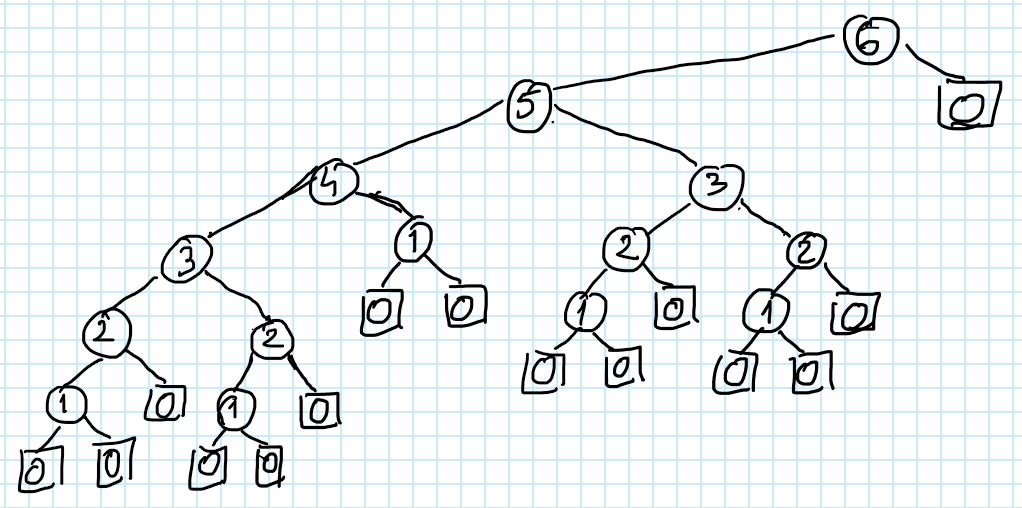 34
Memoization  (Recursion combined with saving)
// Memoization efficient recursive solution:
int jsm(int* v, int*p, int n, int* sol){
    if (sol[n] != -1) // already computed. 
	return sol[n]; // Used when rec call for a smaller problem.
    int res;
    int with_n = v[n] + jsm(v,p,p[n],sol);
    int without_n = jsm(v,p,n-1,sol);
    if ( with_n >= without_n)  	res = with_n;
    else           	res = without_n;
    sol[n] = res; 
    return res;
}
int jsr_out(int* v, int*p, int n){
    int sol[n+1];  
    int j; 
    sol [0] = 0;
    for (j = 1; j<= n; j++)  sol [j] = -1; //not computed
    jsm(v,p,n,sol);
    return sol[n];   
}
35
Function call tree for the memoized version
6
No, do not 
use job 6
Yes, use job 6
0
5
sol
3
4
j
1
3
No, do not use job j
Yes, use job j
j-1
pj
2
2
Round nodes – internal nodes. Require recursive calls.
Square nodes – leaves, show calls that return without any new recursive calls.
0
1
To estimate the number of method calls note that every problem size is an internal node only once and that every node has exactly 0 or 2 children.  A property of such trees states that the number of leaves is one more than the number of internal nodes => there are at most (1+2N) calls.  Here: N = 6 jobs to schedule.
0
0
36
Fibonacci Numbers
37
Fibonacci Numbers
Generate Fibonacci numbers
3 solutions: inefficient recursive, memoization (top-down dynamic programming (DP)), bottom-up DP. 
Not an optimization problem but it has overlapping subproblems => DP eliminates recomputing the same problem over and over again.
38
Fibonacci Numbers
Fibonacci(0) = 0
Fibonacci(1) = 1
If N >= 2: 
       Fibonacci(N) = Fibonacci(N-1) + Fibonacci(N-2) 
E.g.
     0,   1,   1,   2,   3,   5,   8,  13,  21,  34,  55,  89, 
       0     1     2      3     4     5      6     7       8       9     10     11 
Write a function 
     int FibFct(int n) 
  that computes Fibonacci numbers
     E.g. FibFct(7) -> 13 and FibFct(1) -> 1
39
Fibonacci Numbers
Fibonacci(0) = 0
Fibonacci(1) = 1
If N >= 2:        Fibonacci(N) = Fibonacci(N-1) + Fibonacci(N-2) 
Consider this function: what is its running time?
Notice the mapping/correspondence of the mathematical expression and code.
int Fib(int i)
{ 
   if (i < 1) return 0;
   if (i == 1) return 1;
   return Fib(i-1) + Fib(i-2);
}
40
Fibonacci Numbers
Fibonacci(0) = 0
Fibonacci(1) = 1
If N >= 2:        Fibonacci(N) = Fibonacci(N-1) + Fibonacci(N-2) 
Consider this function: what is its running time?
g(N) = g(N-1) + g(N-2) + constant
g(N) ≥ Fibonacci(N) =>  g(N) = Ω(Fibonacci(N))  => g(N) = Ω(1.618N)
Also g(N) ≤ 2g(N-1)+constant => g(N) ≤ c2N             => g(N) = O(2N)
=> g(N) is exponential
We cannot compute Fibonacci(40) in a reasonable amount of time (with this implementation).

See how many times this function is executed.

Draw the tree
int Fib(int i)
{ 
   if (i < 1) return 0;
   if (i == 1) return 1;
   return Fib(i-1) + Fib(i-2);
}
41
Fibonacci Numbers
Fibonacci(0) = 0
Fibonacci(1) = 1
If N >= 2:        Fibonacci(N) = Fibonacci(N-1) + Fibonacci(N-2) 
     0,   1,   1,   2,   3,   5,   8,  13,  21,  34,  55,  89, 
       0     1     2      3     4     5      6     7       8       9     10     11
Notice the mapping/correspondence of the mathematical expression and code.
Bottom-up   ,iterative, linear time:

int Fib_iter (int i)  { 
   int F[i+1];
   F[0] = 0;    F[1] = 1;
   int k;
   for (k = 2; k <= i; k++) 
      F[k] = F[k-1] + F[k-2];
   return F[i];
}
Recursive ,exponential time:

int Fib(int i)  { 
   if (i < 1) return 0;
   if (i == 1) return 1;
   return Fib(i-1) + Fib(i-2);
}
42
Applied scenario
F(N) = F(N-1)+F(N-2), F(0) = 0, F(1) = 1,
Consider a webserver where clients can ask what the value of a certain Fibonacci number, F(N) is, and the server answers it. 
      How would you do that?  (the back end, not the front end)
 (Assume a uniform distribution of F(N) requests over time most F(N) will be asked.)
Constraints:
Each loop iteration or function call costs you 1cent.
Each loop iteration or function call costs the client 0.001seconds wait time
Memory is cheap  
How would you charge for the service? (flat fee/function calls/loop iterations?)
Think of some scenarios of requests that you could get. Think of it with focus on:
 “good sequence of requests” 
“bad sequence of requests”
Is it clear what good and bad refer to here?
43
[Speaker Notes: Memory: if original sol array is too small, you need to “move” to a bigger one. What is the cost for that?]
Fibonacci Numbers
Fibonacci(0) = 0 , Fibonacci(1) = 1
If N >= 2:        Fibonacci(N) = Fibonacci(N-1) + Fibonacci(N-2) 
Alternative: remember values we have already computed.
Draw the new recursion tree and discuss time complexity.
memoized :

int Fib_mem_wrap(int i) {
   int sol[i+1];
   if (i<=1) return i;
   sol[0] = 0;  sol[1] = 1;
   for(int k=2; k<=i; k++)  sol[k]=-1;
   Fib_mem(i,sol);
   return sol[i];
}
int Fib_mem (int i, int[] sol)  { 
   if (sol[i]!=-1) return sol[i];
   int res = Fib_mem(i-1, sol) + Fib_mem(i-2, sol);
   sol[i] = res;
   return res;
}
exponential :

int Fib(int i)  { 
   if (i < 1) return 0;
   if (i == 1) return 1;
   return Fib(i-1) + Fib(i-2);
}
44
Fibonacci and DP
Computing the Fibonacci number is a DP problem.
It is a counting problem (not an optimization one).
We can make up an ‘applied’ problem for which the DP solution function is the Fibonacci function. Consider: A child can climb stairs one step at a time or two steps at a time (but he cannot do 3 or more steps at a time). How many different ways can they climb? E.g. to climb 4 stairs you have 5 ways: {1,1,1,1}, {2,1,1}, {1,2,1}, {1,1,2}, {2,2}
45
2D Matrix Traversal
P1. All possible ways to traverse a 2D matrix. 
Start from top left corner and reach bottom right corner.
You can only move: 1 step to the right or one step down at a time. (No diagonal moves).
Variation:  Allow to move in the diagonal direction as well.
Variation: Add obstacles (cannot travel through certain cells).
P2. Add fish of various gains. Take path that gives the most gain.  
Variation: Add obstacles.
46
Other DP Problems
Stair climbing: 
A child has to climb N stairs. She can jump over 1, 2 or 3 steps at a time. How many different way are there to climb the N stairs?
E.g. N=4 there are 6 ways: 
{1,1,1,1}, 
{1,1,2}, 
{1,2,1},
{2,1,1},
{1,3},
{3,1}
Make amount with smallest number of coins
Matrix with gain
House robber
Many more on leetcode.
47
Variations of the Knapsack Problem
Fractional:
For each item can take the whole quantity, or a fraction of the quantity.
Unbounded:
Have unlimited number of each object.
Can pick any object, any number of times.
(Same as the stair climbing with gain.)
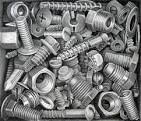 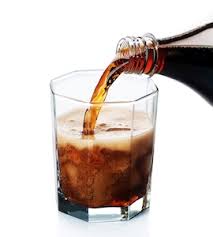 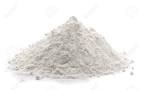 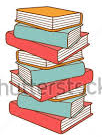 Bounded:
Have a limited number of each object.
Can pick object i, at most xi times.
flour
soda
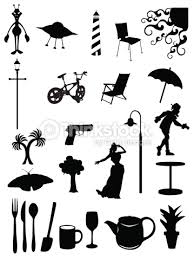 0-1 (special case of Bounded):
Have only one of each object.
Can pick either pick object i, or not pick it.
This is on the web.
The bounded version will have the amounts: 
c1,c2,…, cN of each item.
48
Application of the Knapsack problem
https://en.wikipedia.org/wiki/Knapsack_problem
One early application of knapsack algorithms was in the construction and scoring of tests in which the test-takers have a choice as to which questions they answer. For small examples, it is a fairly simple process to provide the test-takers with such a choice. For example, if an exam contains 12 questions each worth 10 points, the test-taker need only answer 10 questions to achieve a maximum possible score of 100 points. However, on tests with a heterogeneous distribution of point values, it is more difficult to provide choices. Feuerman and Weiss proposed a system in which students are given a heterogeneous test with a total of 125 possible points. The students are asked to answer all of the questions to the best of their abilities. Of the possible subsets of problems whose total point values add up to 100, a knapsack algorithm would determine which subset gives each student the highest possible score
49
Worksheet:  0-1 Knapsack Example 1
What is a smaller problem than this? What affects pb size(s)?

What problem is trivial?  (think 0)

Think of an optimal solution.
can you see a last step/choice? (can you see choices?)
Or can you see a place where it breaks into subproblems?
Here you may redefine what a problem looks like
Something that allows an ordering of subproblems or writing one solution in terms of solutions to smaller pbs.
Table? Array?
Examples:
max capacity: W = 8
pick: A            -> value_______, weight: _______ , fits? Y/N

pick: A,C        -> value_______, weight: _______ , fits? Y/N

pick: A,B,D    -> value_______, weight: _______ , fits? Y/N

pick: A,B,C,D -> value_______, weight: _______ , fits? Y/N

Best value was ______
Did we try all possible combinations? 
Are we certain there was no better one?
50
Worksheet:  0-1 Knapsack Example 1
Write the formula for the solution function:
51
Function call tree for the memoized version
10
Yes, 
use job 10
No, do not use job 10
8
9
7
6
8
7
j
5
6
Yes, 
use job j
No, do not use job j
pj
j-1
5
4
0
4
Round nodes – internal nodes. Require recursive calls.
Square nodes – leaves, show calls that return without any new recursive calls.
1
3
To estimate the number of method calls note that every problem size is an internal node only once and that every node has exactly 0 or 2 children.  A property of such trees states that the number of leaves is one more than the number of internal nodes => there are at most (1+2N) calls.  Here: N = 10 jobs to schedule.
0
0
2
2
0
1
52